Математика
2 класс
Интерактивный тренажёр
«Умножение и деление на число 2. Решение задач»
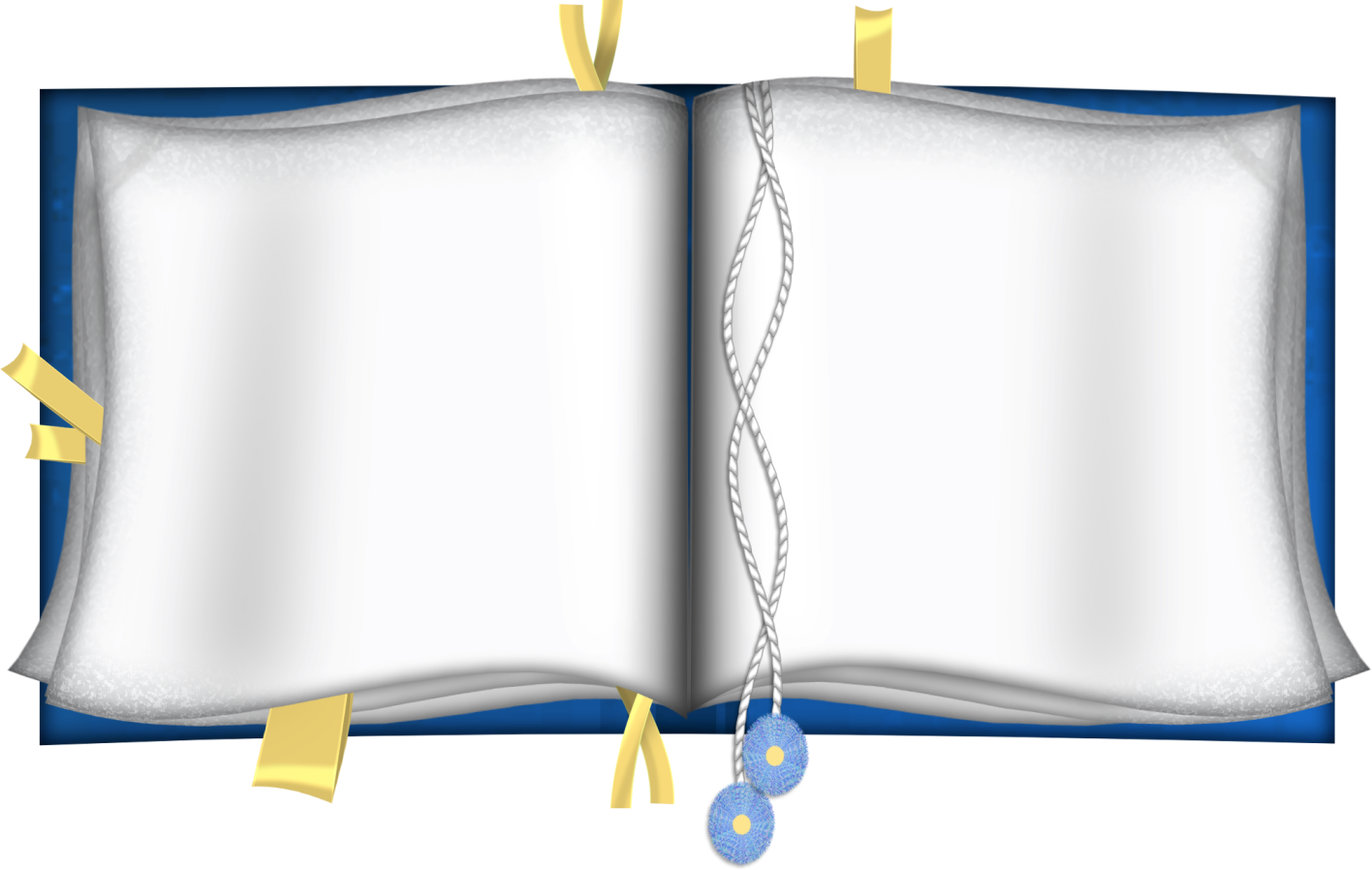 М у л ь т          задачник
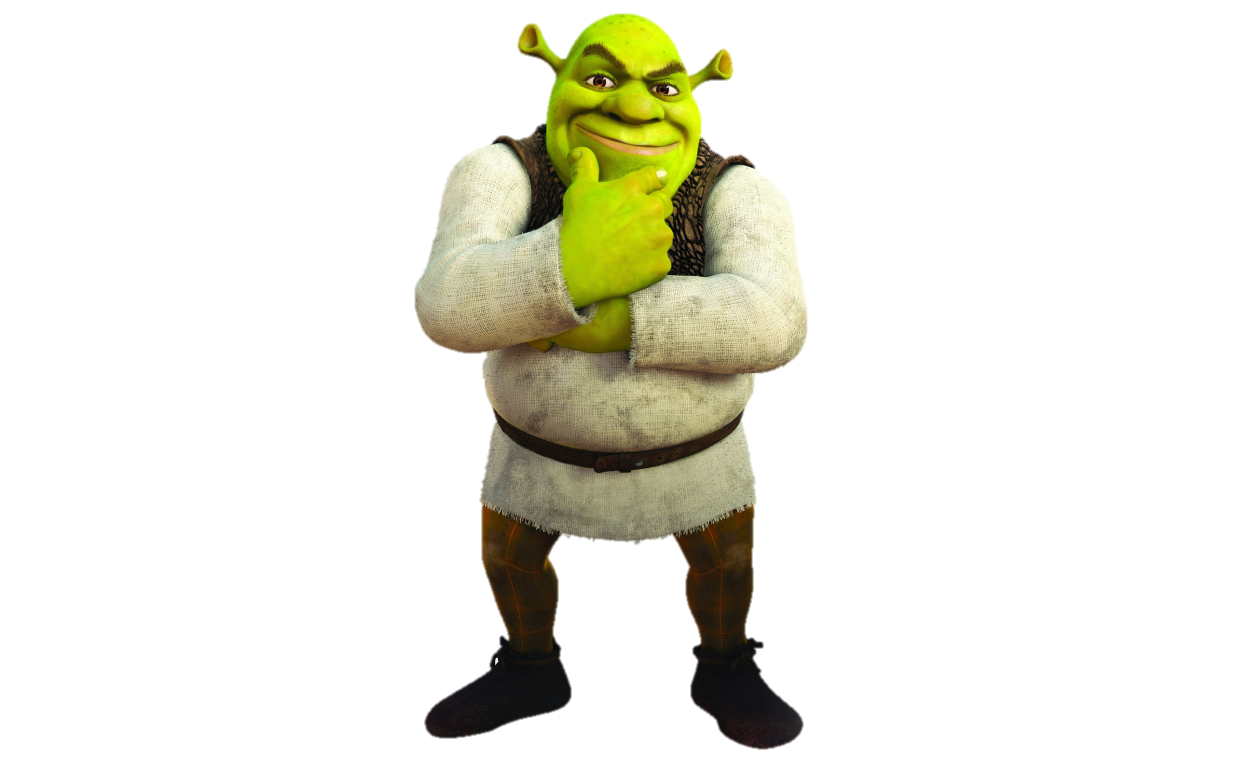 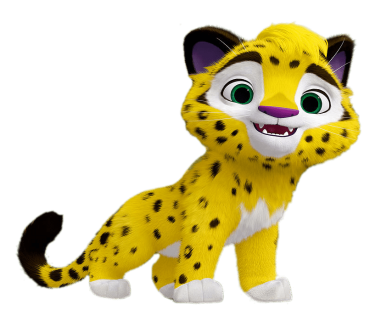 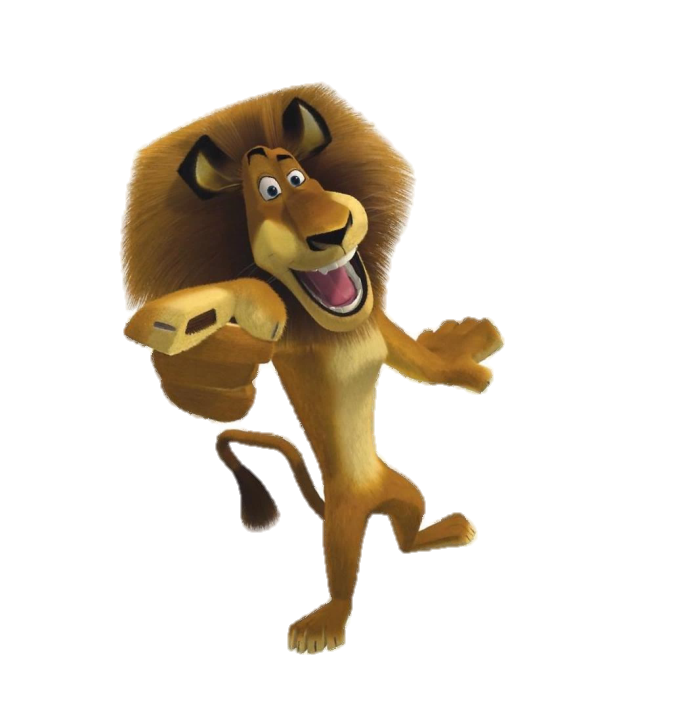 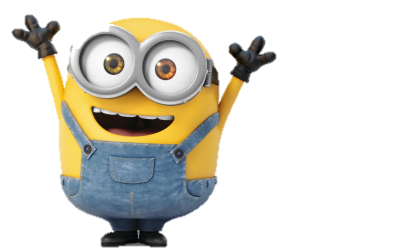 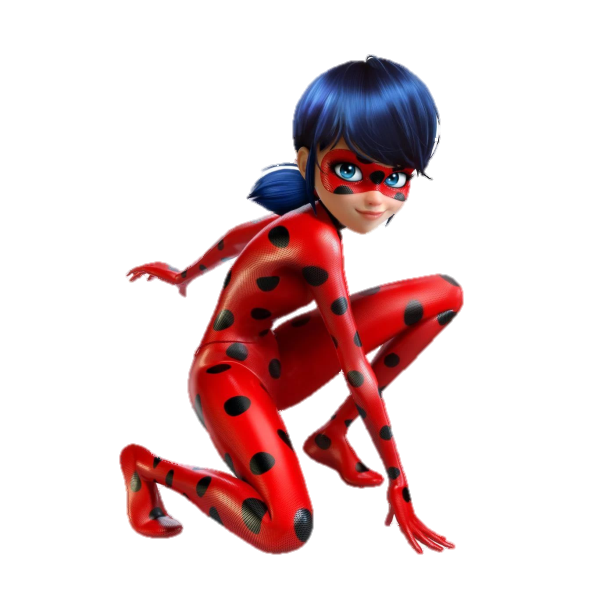 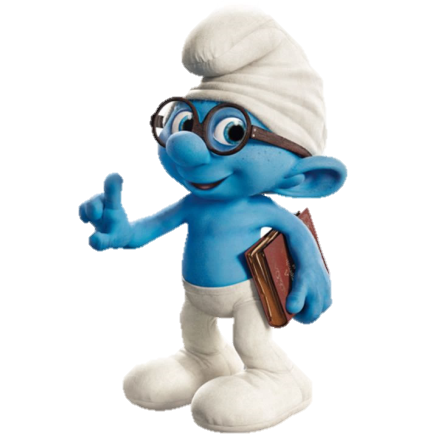 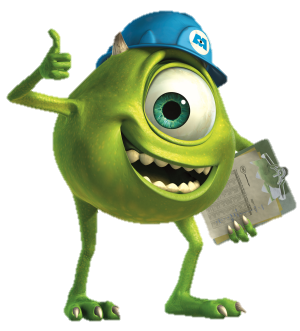 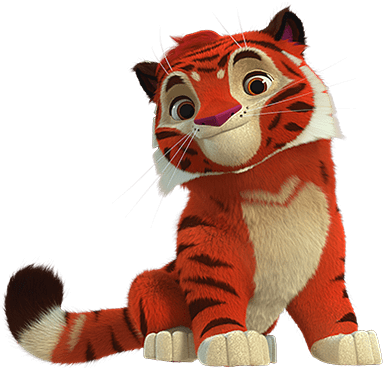 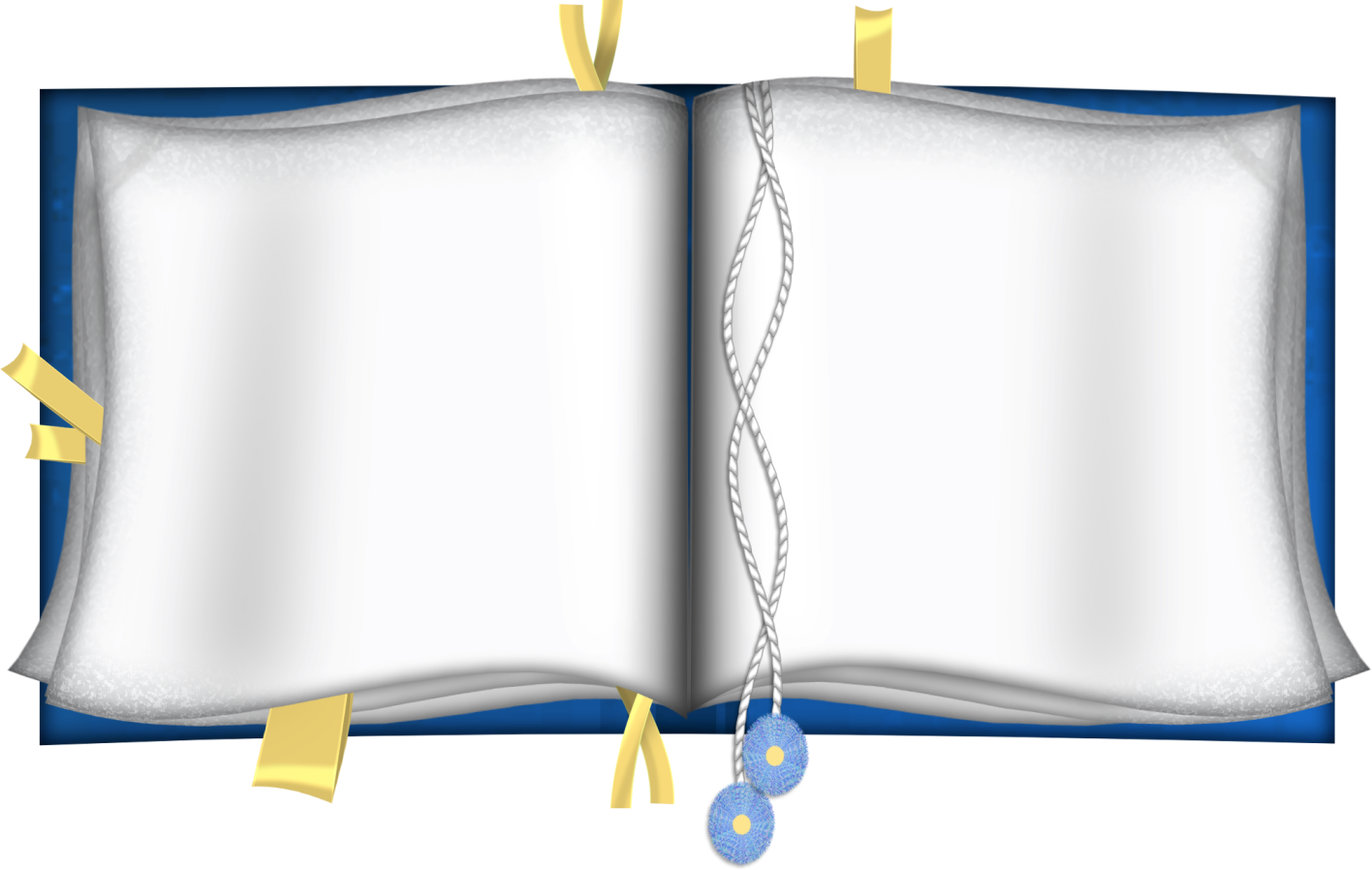 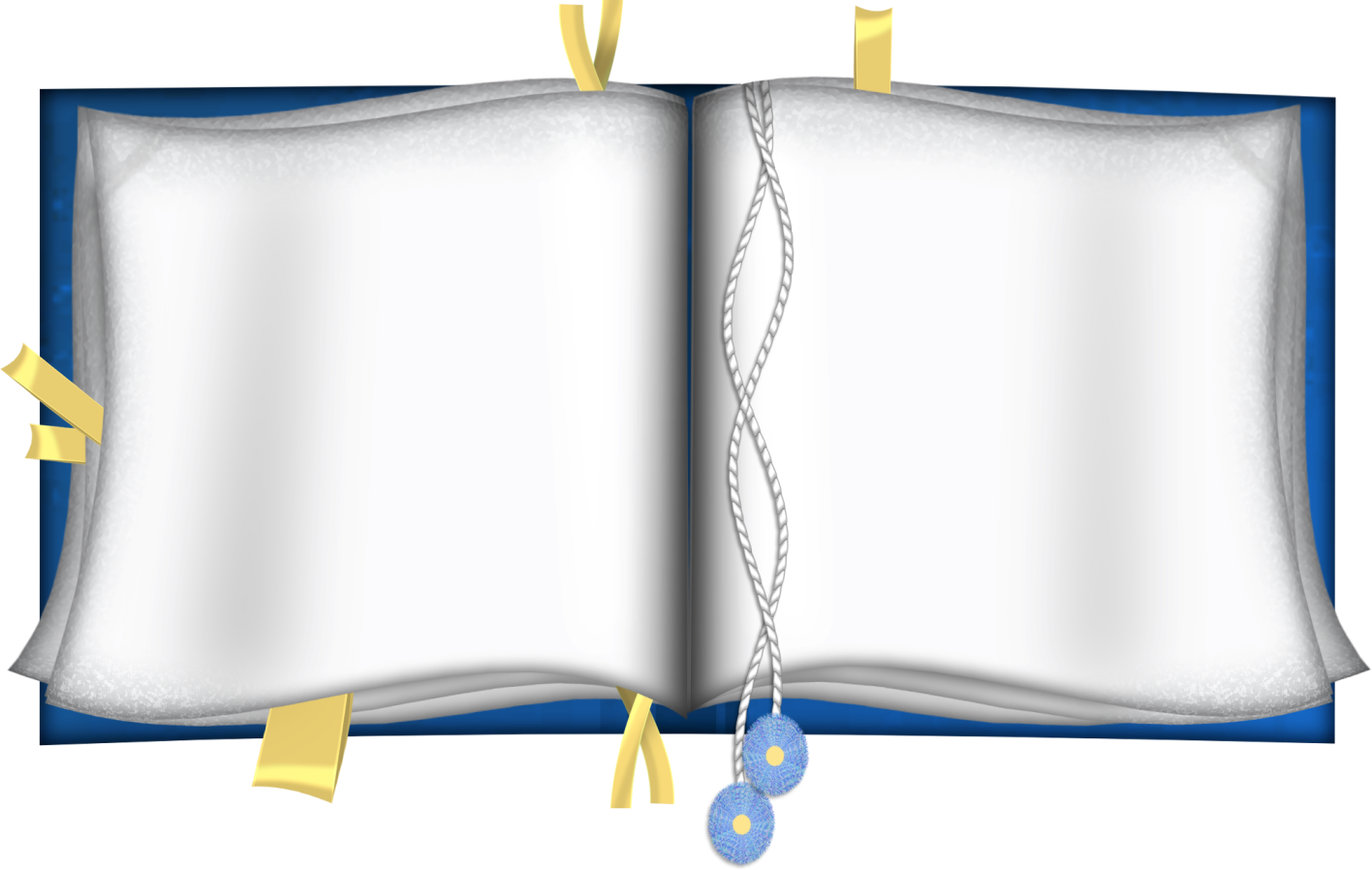 Друзья! 
Предлагаем вам решить задачи с героями любимых детских мультфильмов. Листай странички задачника и выбирай задачу, нажав на героя. 
Желаем успехов!
М У Л Ь Т 
ЗАДАЧНИК
 
Для 2 класса
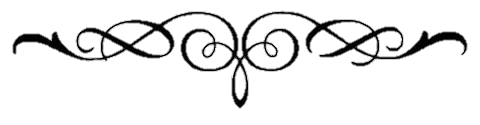 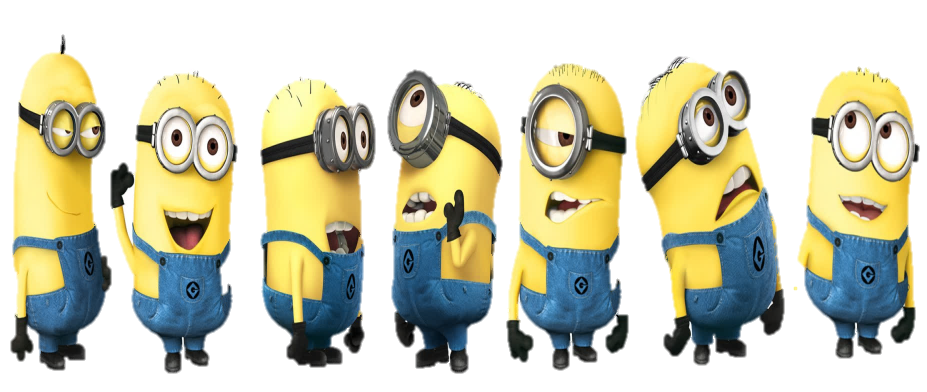 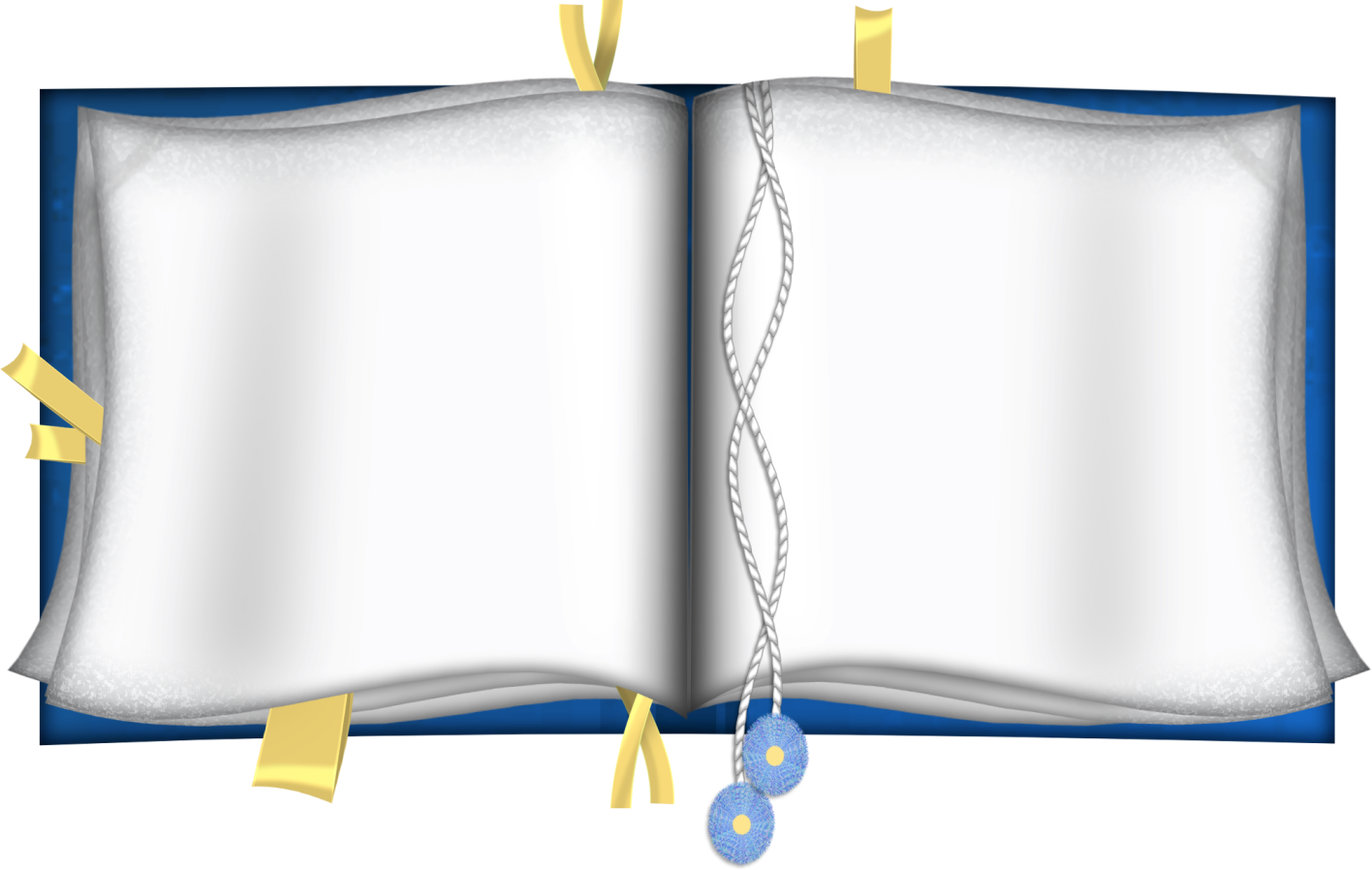 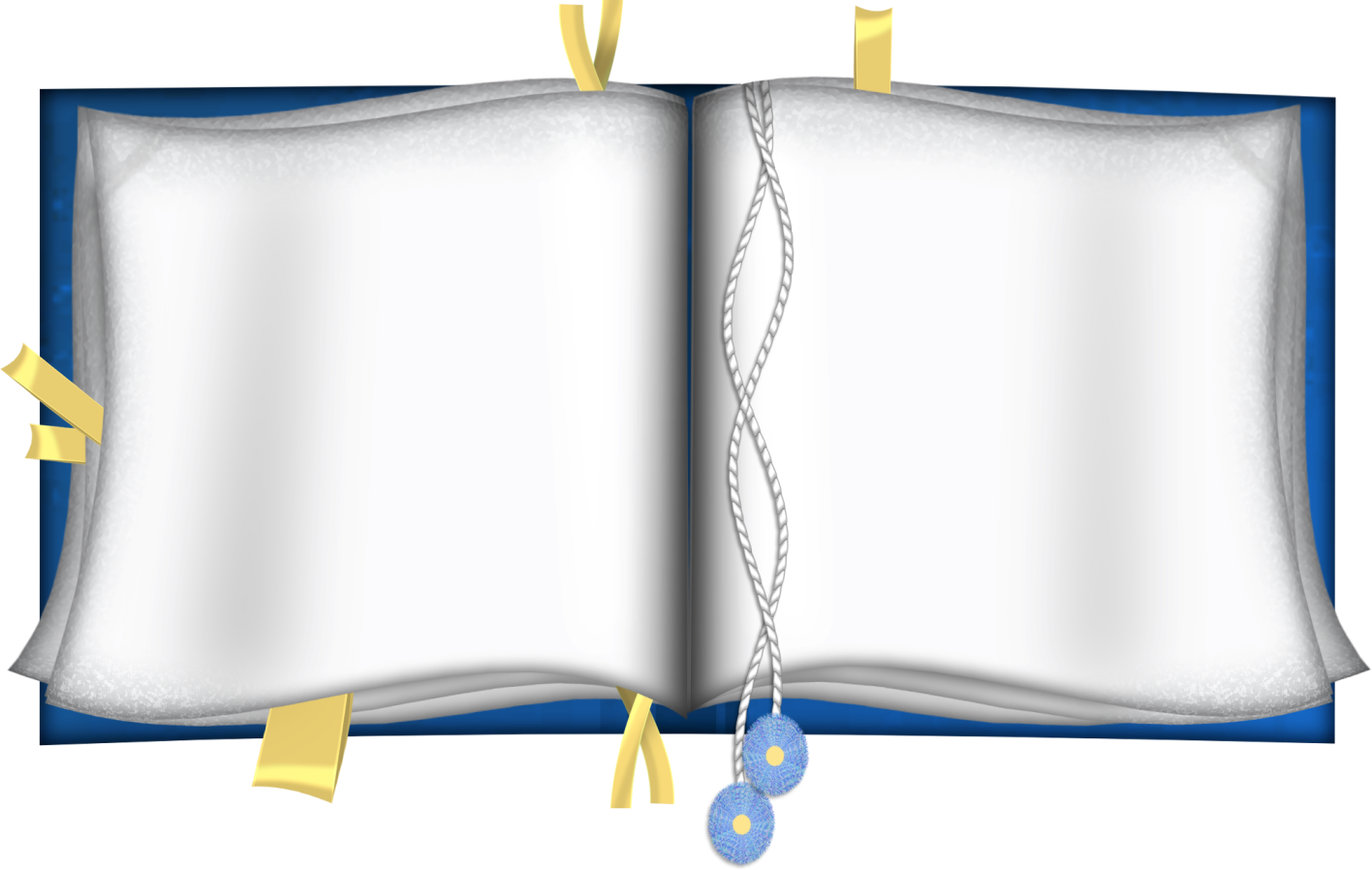 Очень  прошу,
выбери  меня!
А мою задачу решишь?
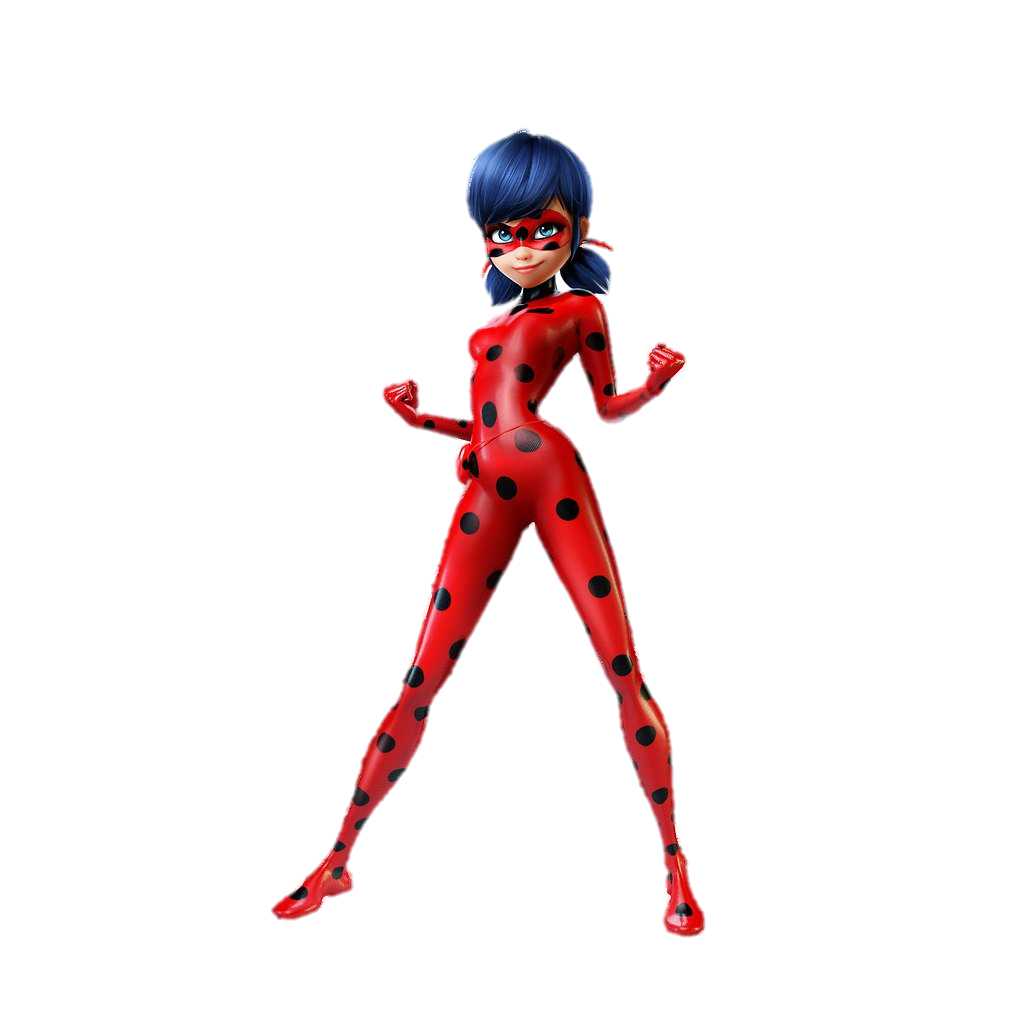 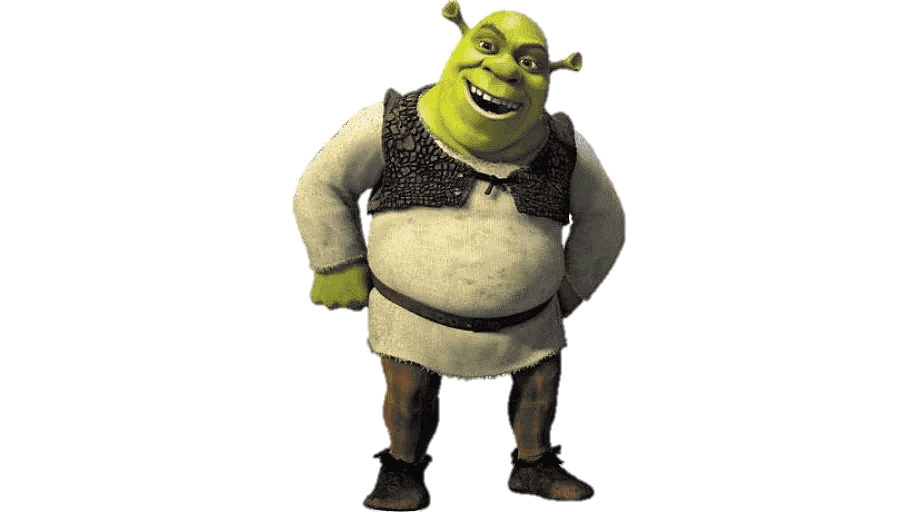 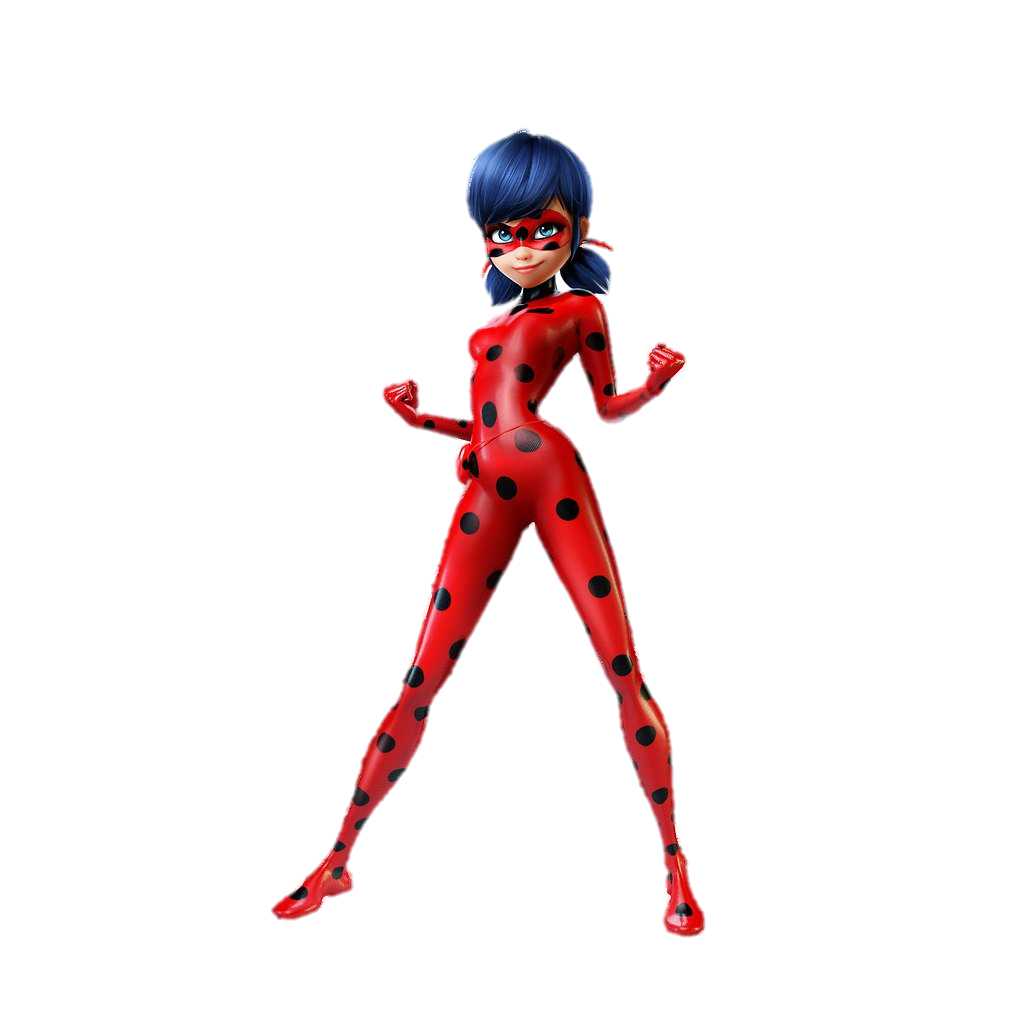 Леди Баг подарила 10 воздушных шариков своим друзьям, по 2 воздушных шара каждому. Сколько друзей Леди Баг получили шарики?
ВЫБЕРИ   РЕШЕНИЕ   ЗАДАЧИ
10 + 2
10 . 2
10 : 2
ВЫБЕРИ    ОТВЕТ
12
20
8
5
10
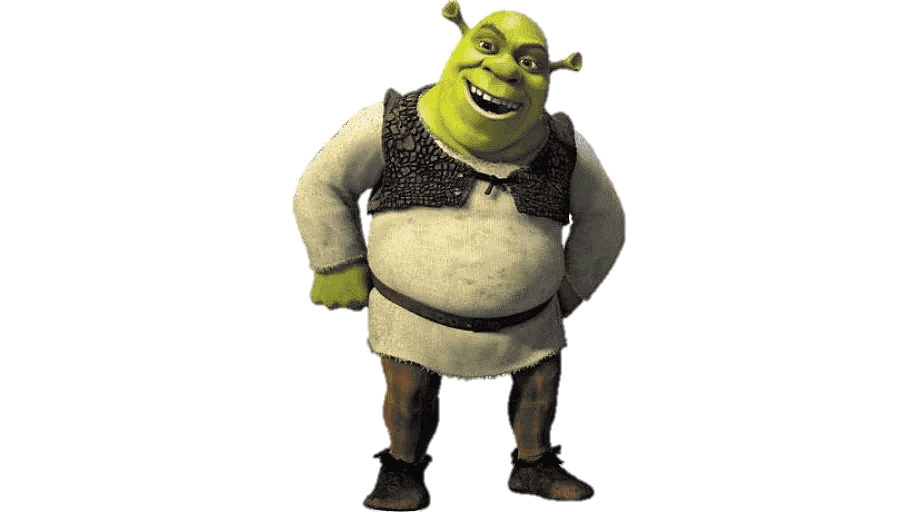 У Шрека на болоте жили 7 пар лягушек. Сколько всего лягушек было на болоте?
ВЫБЕРИ   РЕШЕНИЕ   ЗАДАЧИ
7 + 7
7 : 2
7 . 2
ВЫБЕРИ    ОТВЕТ
14
2
7
9
4
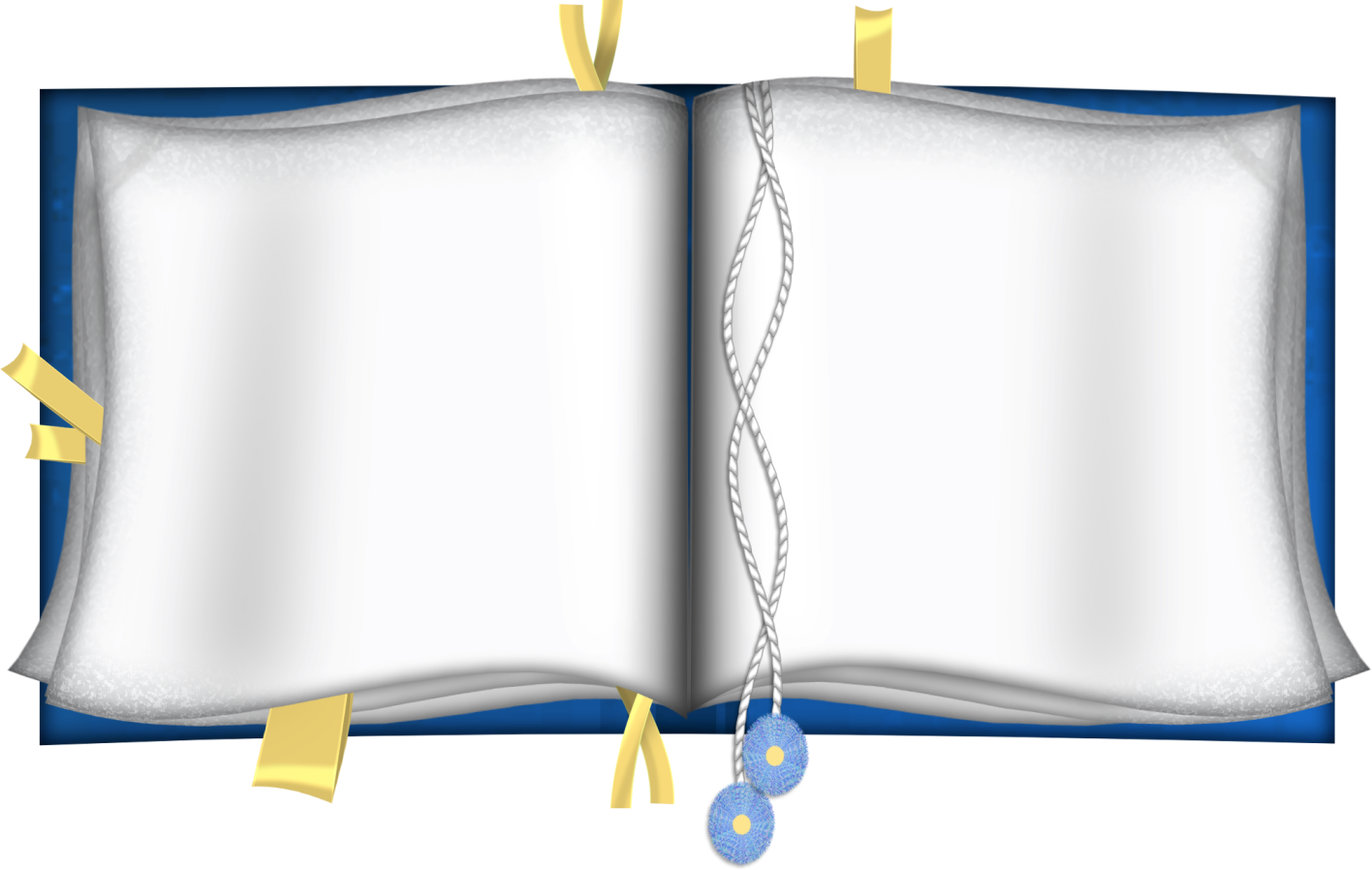 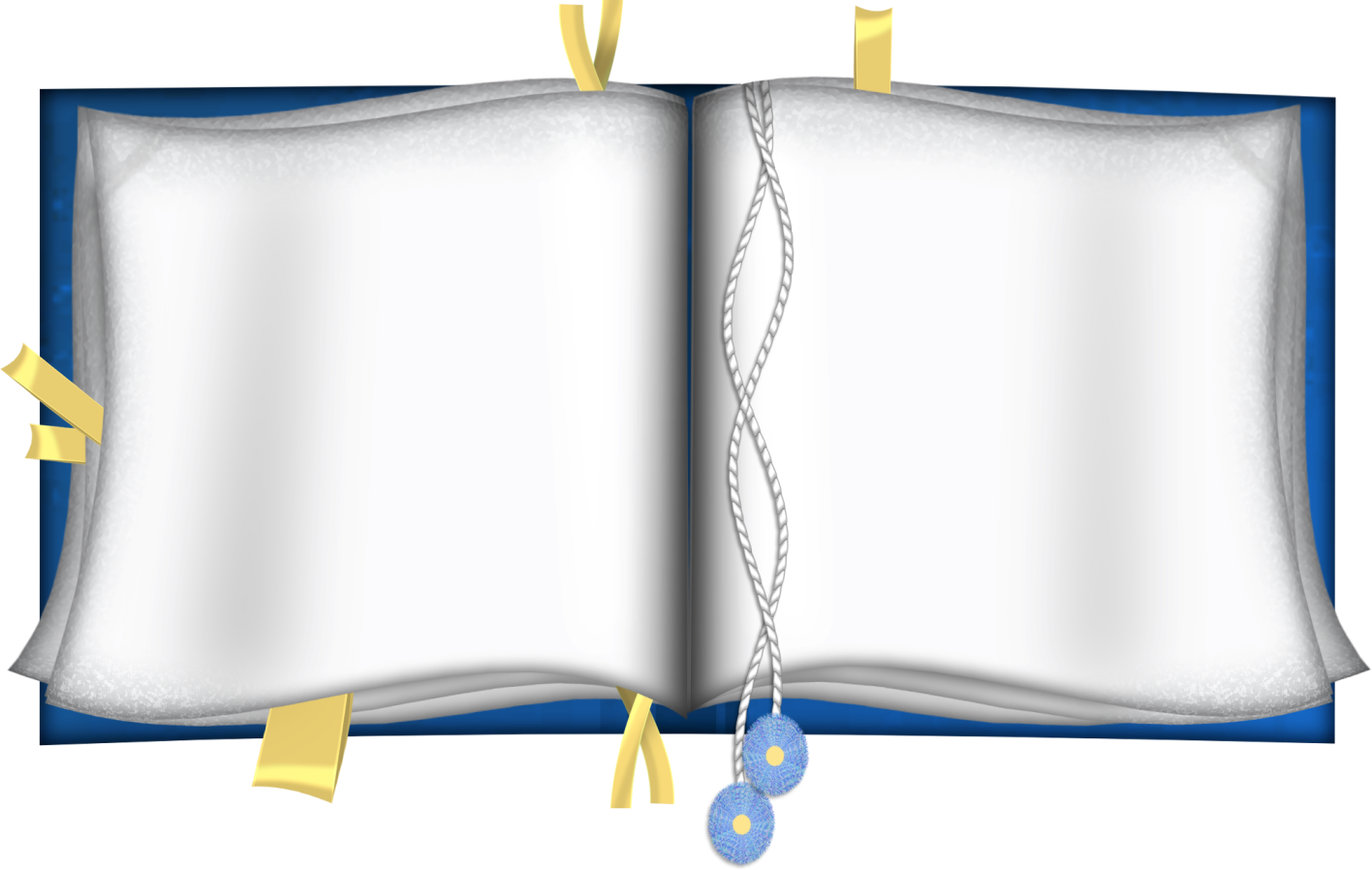 выбирай  меня!
Пожалуйста, реши мою задачу!
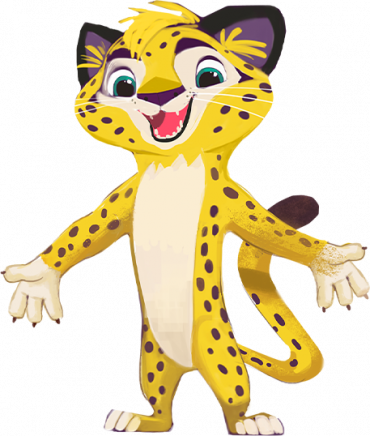 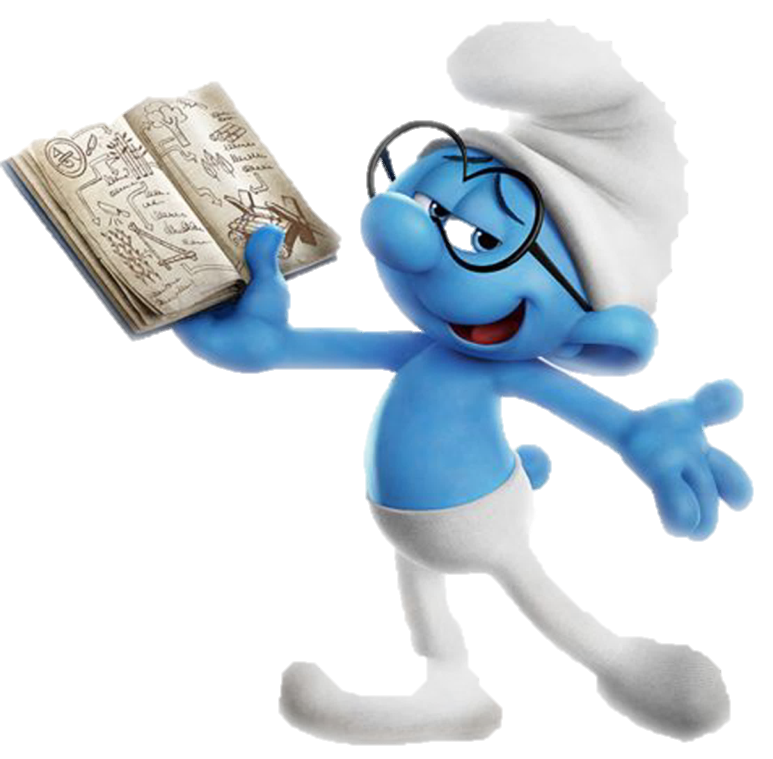 Лео  купил 2 альбома по 9 рублей каждый. Сколько денег потратил Лео?
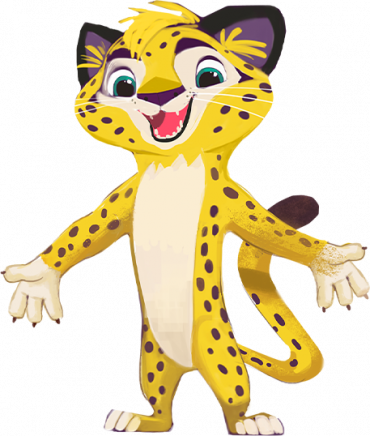 ВЫБЕРИ   РЕШЕНИЕ   ЗАДАЧИ
9 + 2
9 – 2
9 . 2
ВЫБЕРИ    ОТВЕТ
10
11
18
7
19
Умник считал урожай. В одном стручке 5 горошин. Сколько горошин в двух таких стручках?
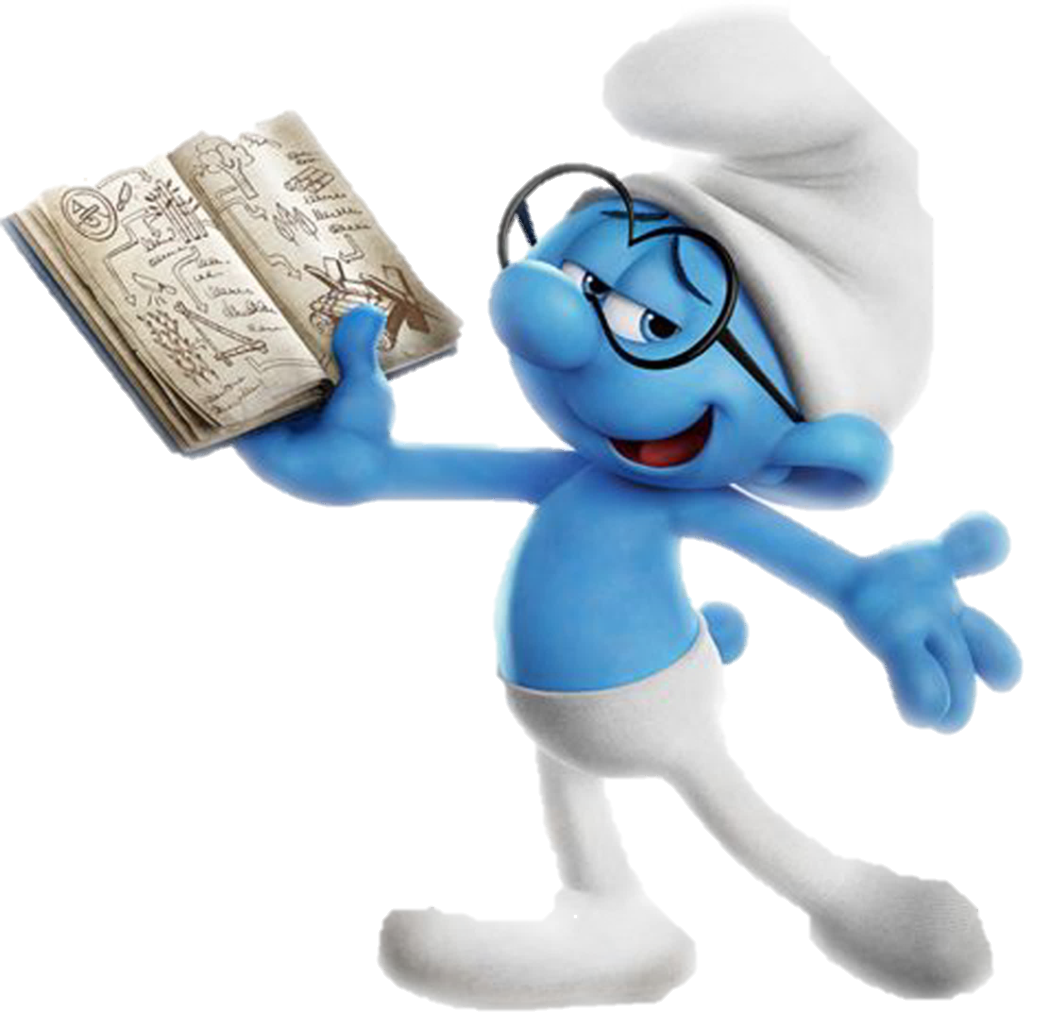 ВЫБЕРИ   РЕШЕНИЕ   ЗАДАЧИ
5 . 2
5 + 1
5 + 5
ВЫБЕРИ    ОТВЕТ
1
15
7
6
10
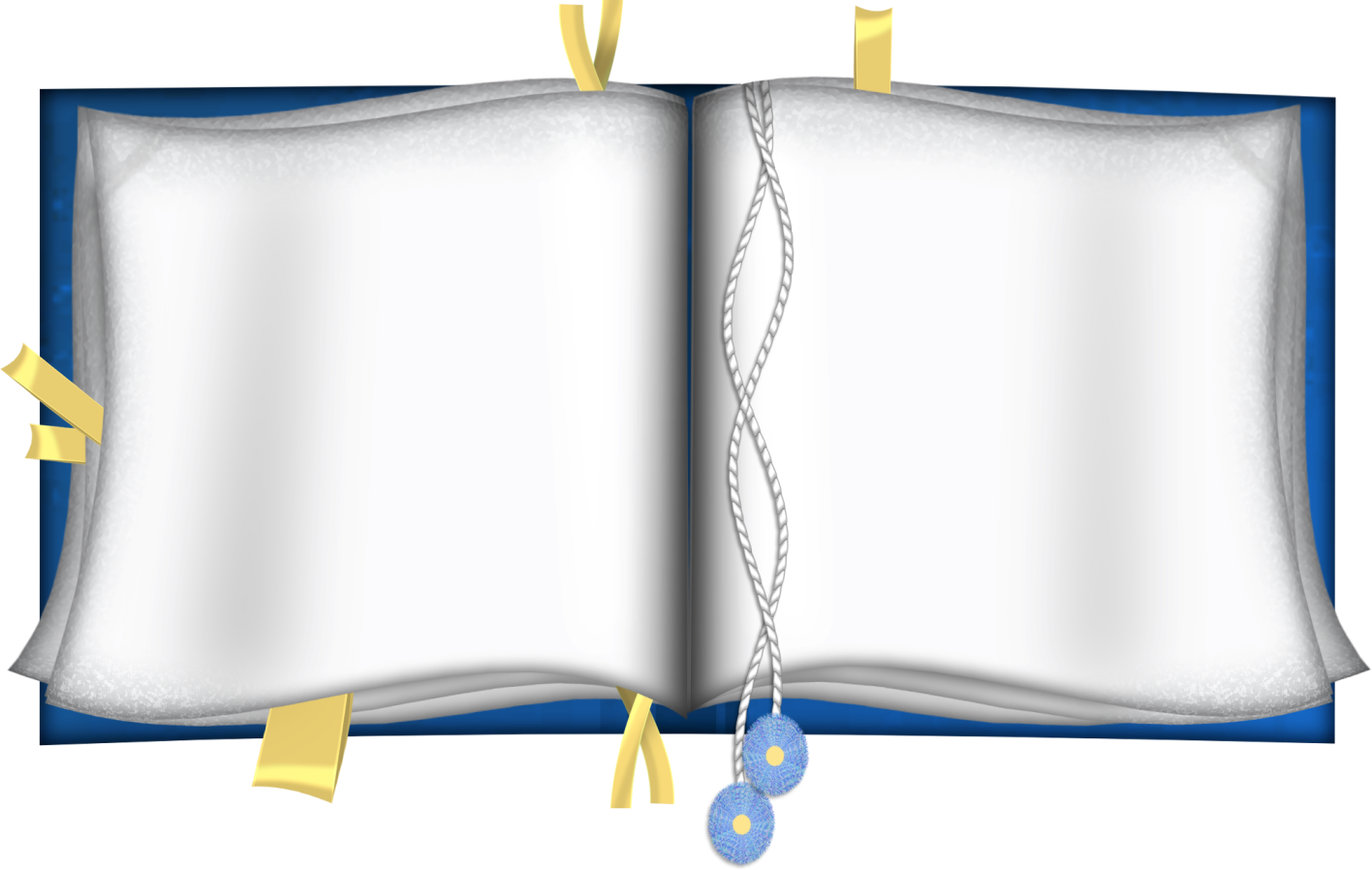 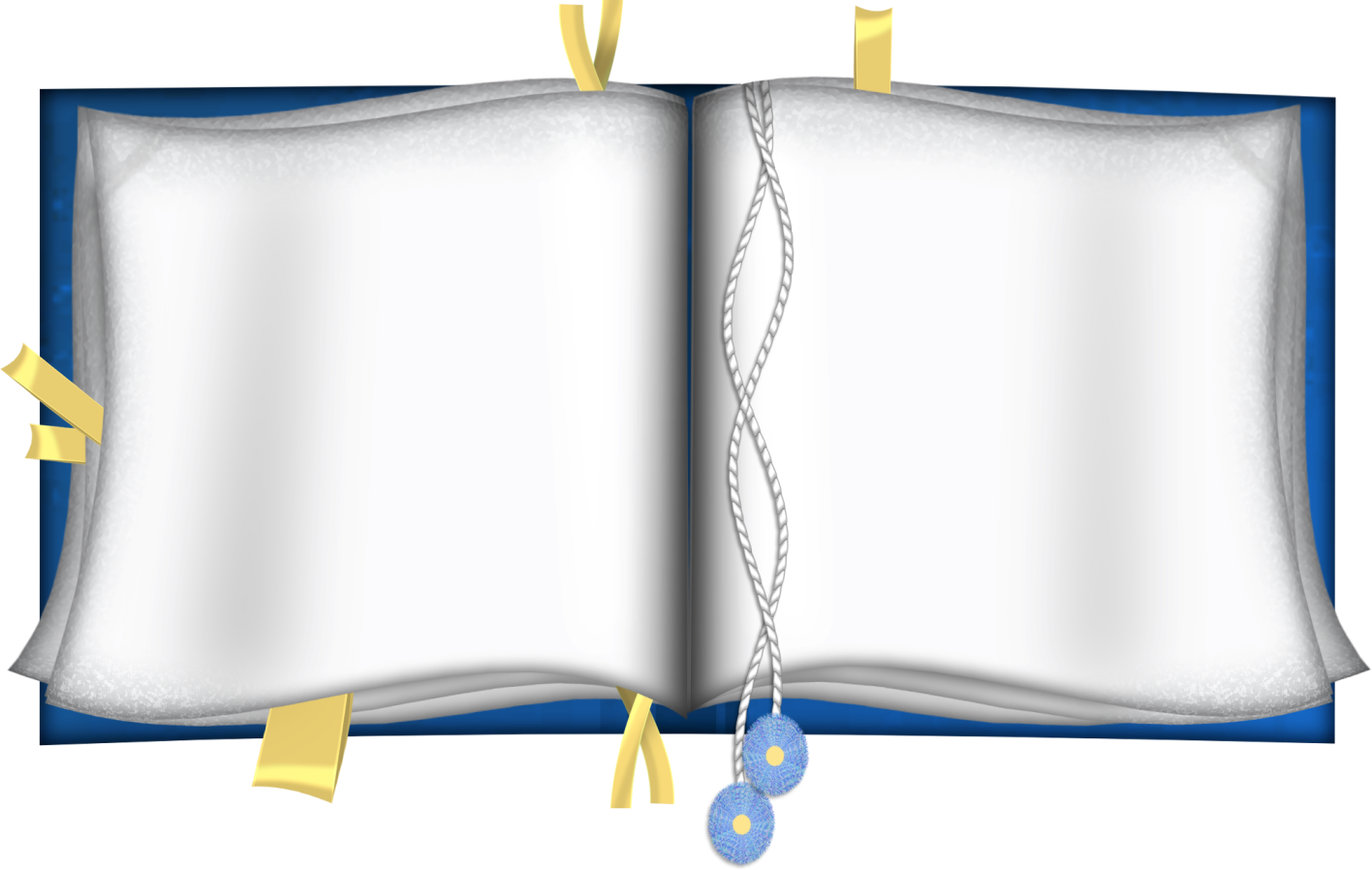 Очень прошу, выбери  нас!
А меня выберешь ?
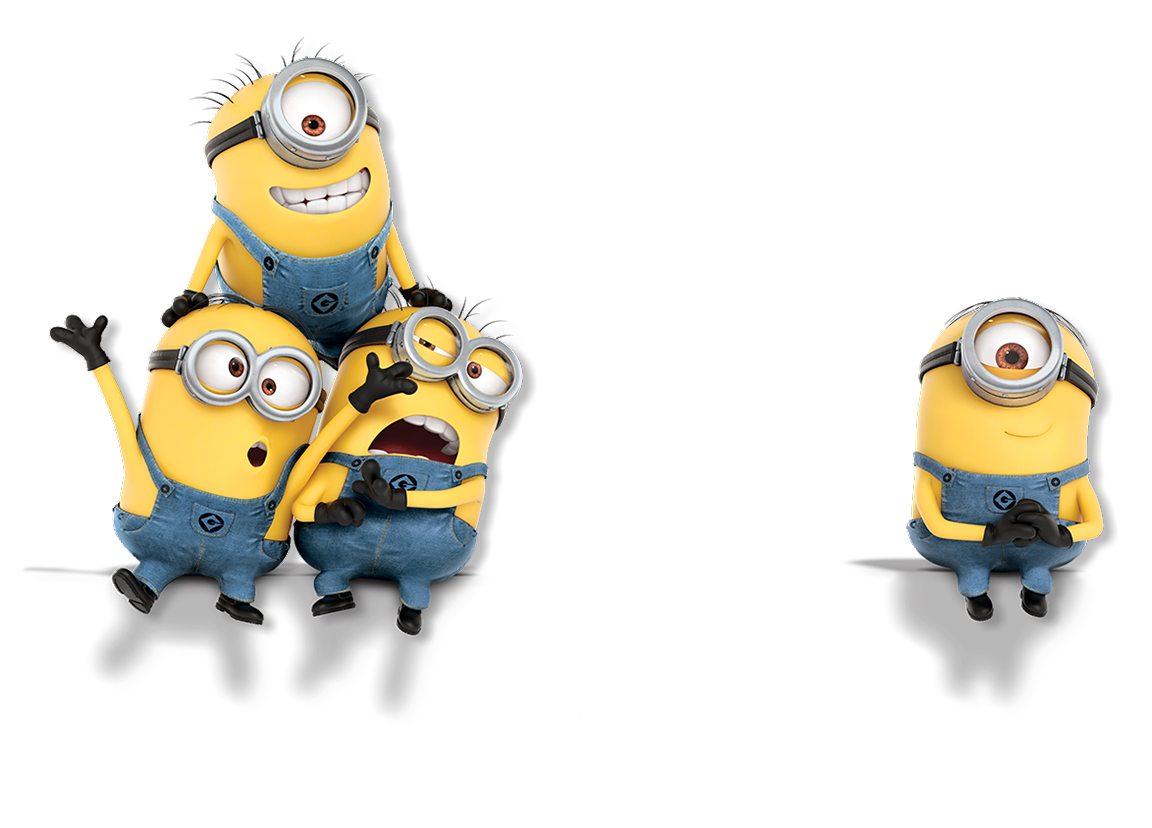 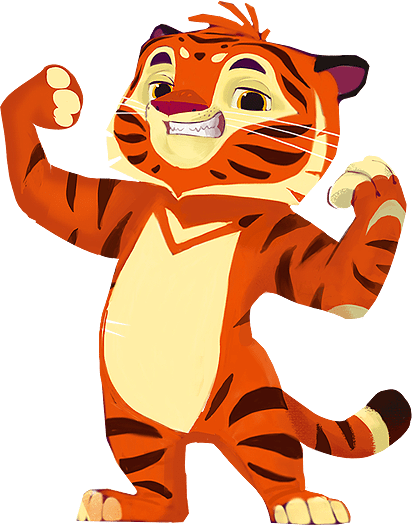 Каждый из трёх миньонов посадил по 2 дерева. Сколько деревьев высадили миньоны?
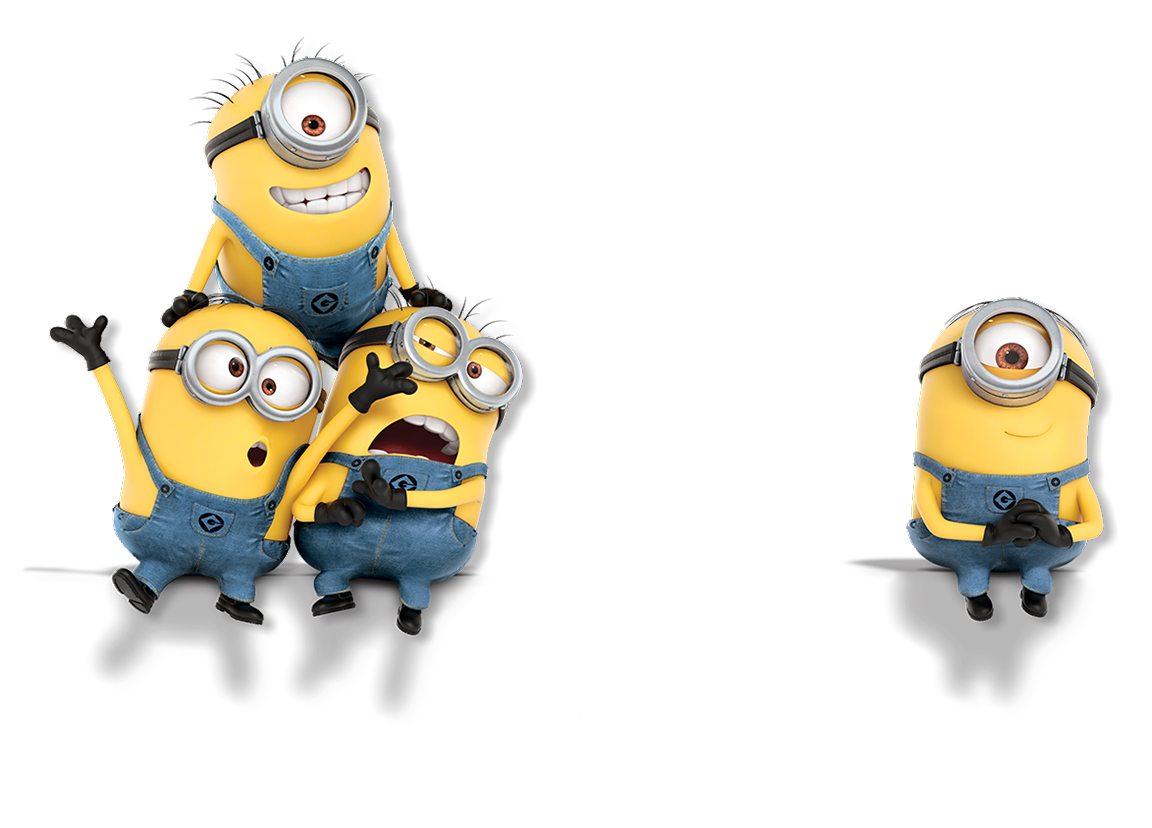 ВЫБЕРИ   РЕШЕНИЕ   ЗАДАЧИ
3 + 2
3 : 2
2 . 3
ВЫБЕРИ    ОТВЕТ
5
1
2
3
6
Мапа Пондига заболел. Лео и Тигу нужно собрать для Мапы 5 цветвов женьшеня и 5 цветов дерева солнца. Сколько всего цветов нужно собрать для Мапы?
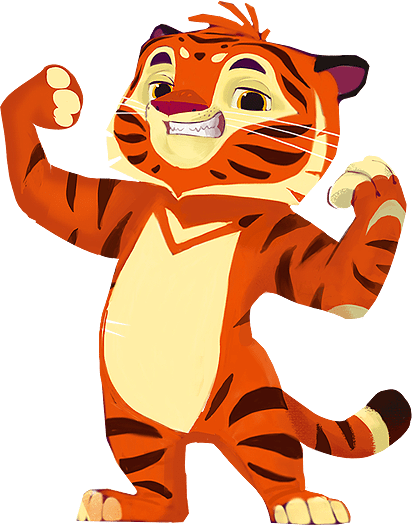 ВЫБЕРИ   РЕШЕНИЕ   ЗАДАЧИ
5 . 2
5 + 1
5 + 5
ВЫБЕРИ    ОТВЕТ
1
15
7
6
10
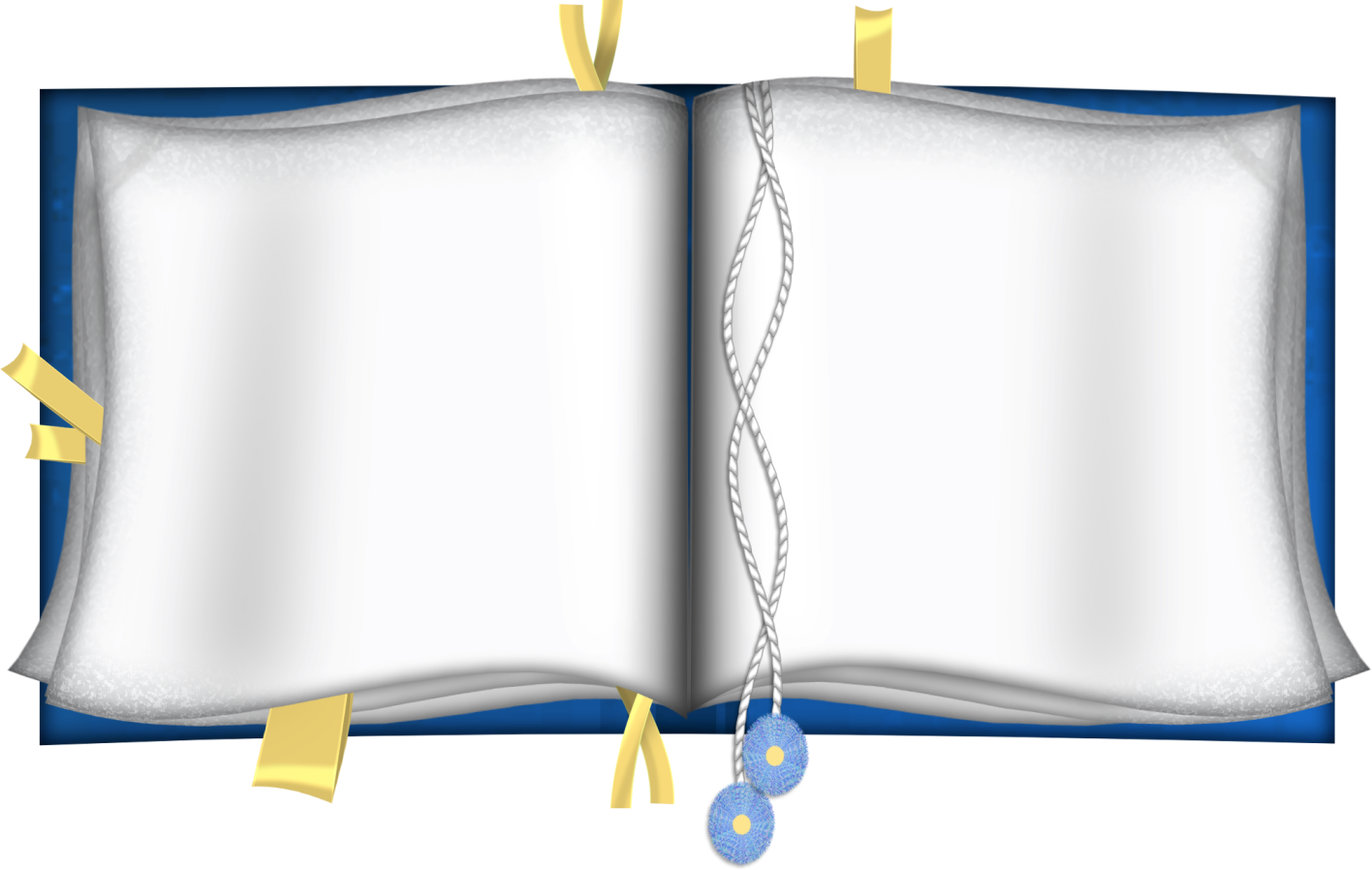 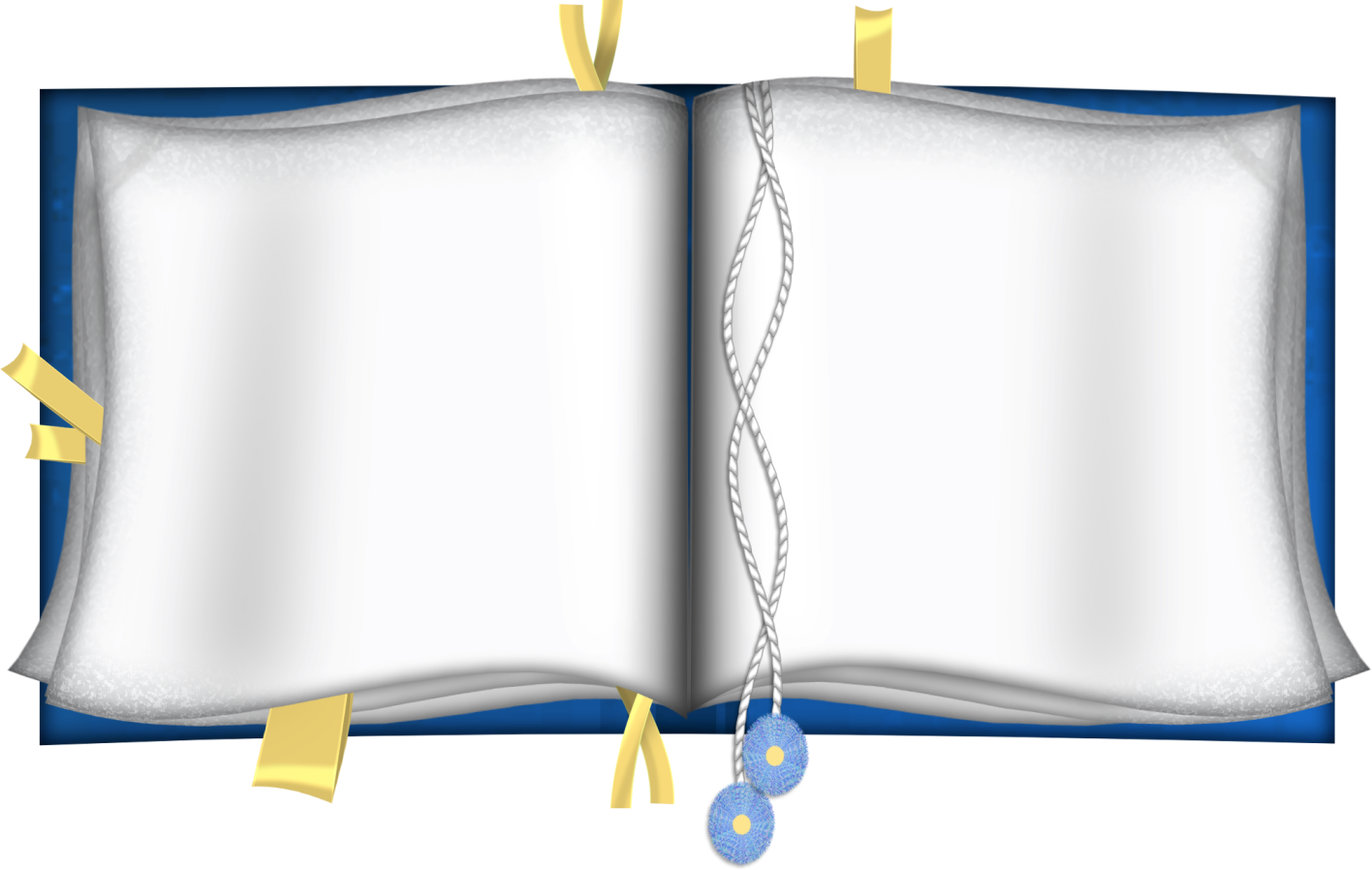 моя задача очень интересная!
выбери  меня!
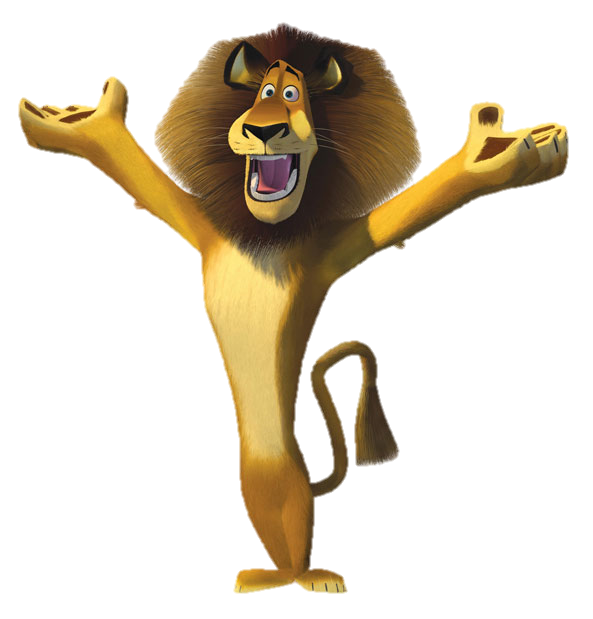 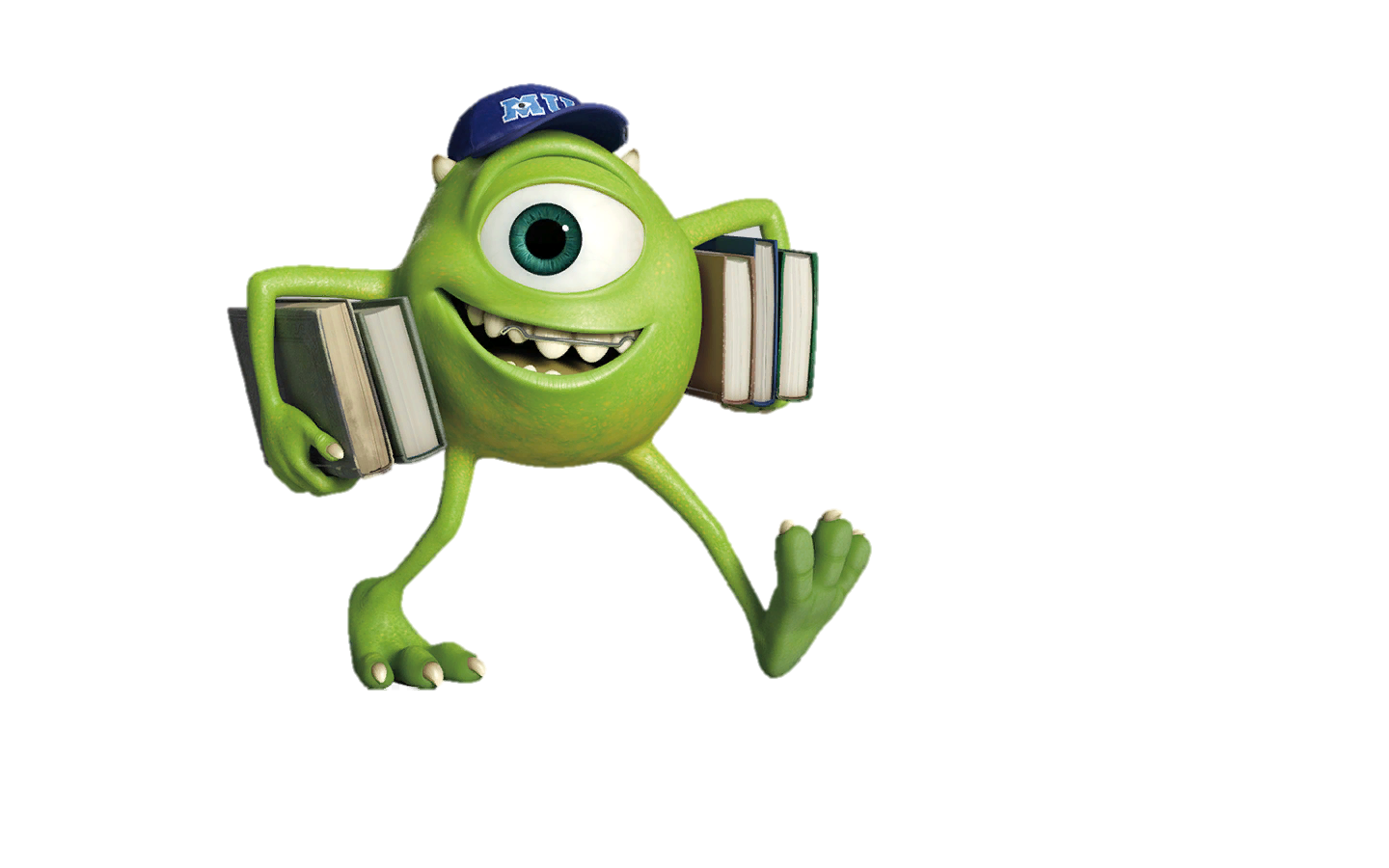 Лев Алекс за завтраком съел 4 куска мяса и столько же за обедом. Сколько кусков мяса Алекс уже съел?
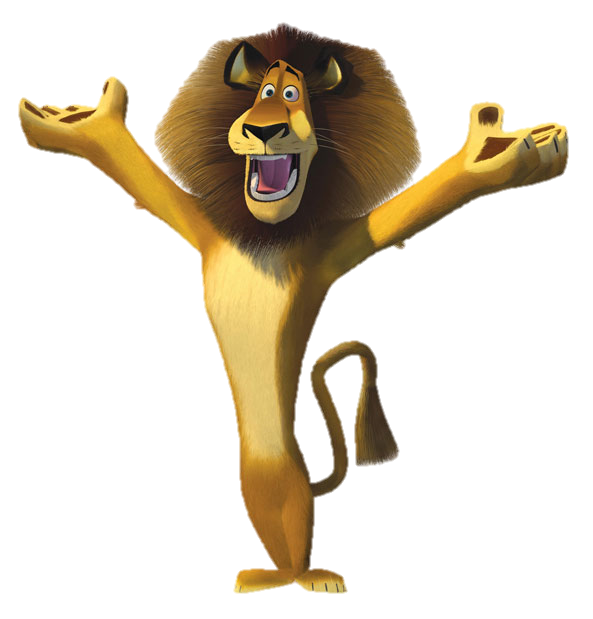 ВЫБЕРИ   РЕШЕНИЕ   ЗАДАЧИ
4 . 2
4 : 4
4 - 2
ВЫБЕРИ    ОТВЕТ
2
1
7
2
1
7
8
10
10
Майк Вазовский на прошлой неделе рассмешил 8 детей. Сколько детей рассмешил Майк за 2 недели, если на этой неделе смеялось столько же детей?
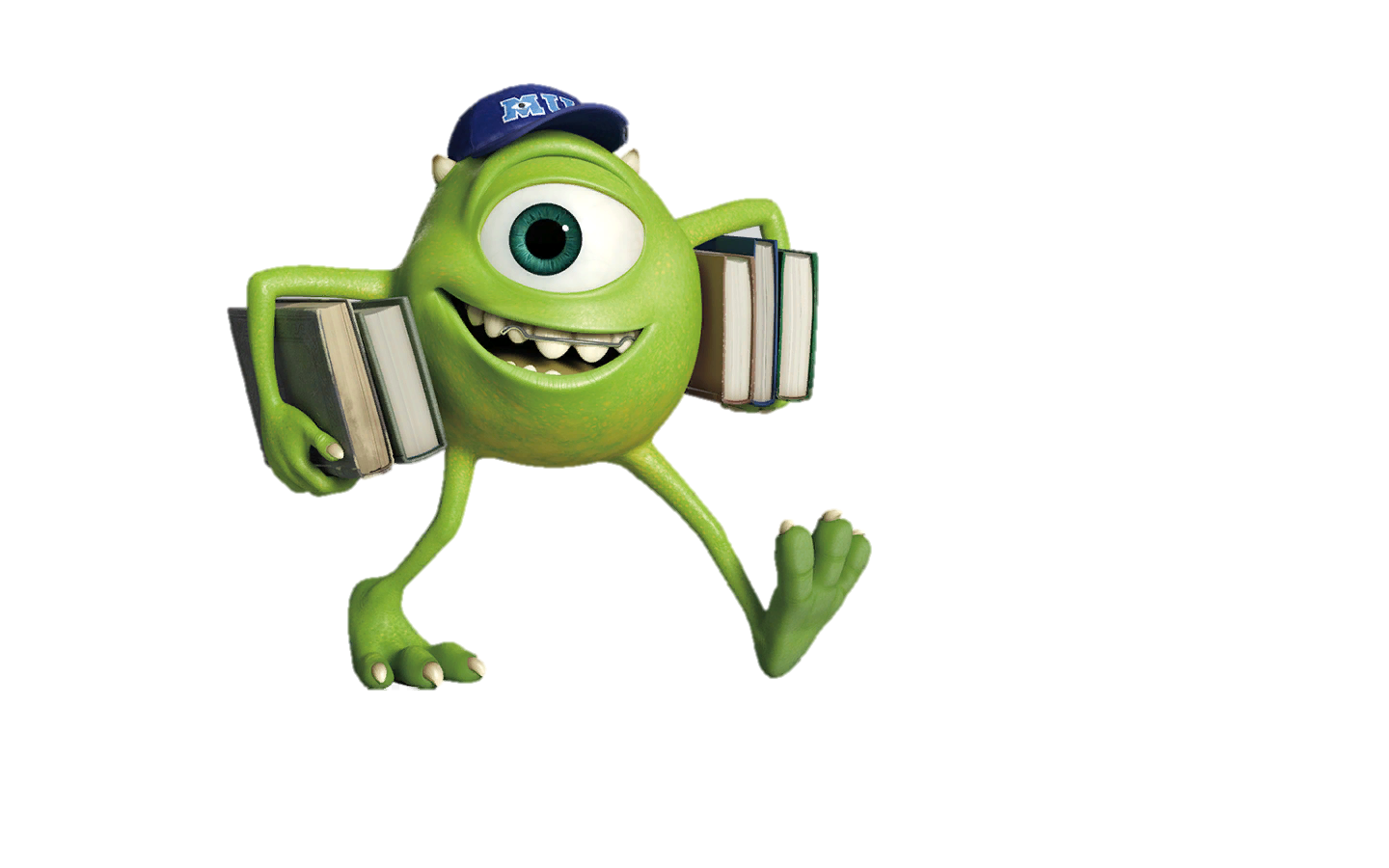 ВЫБЕРИ   РЕШЕНИЕ   ЗАДАЧИ
8 + 2
8 : 2
8 . 2
ВЫБЕРИ    ОТВЕТ
10
1
4
13
16
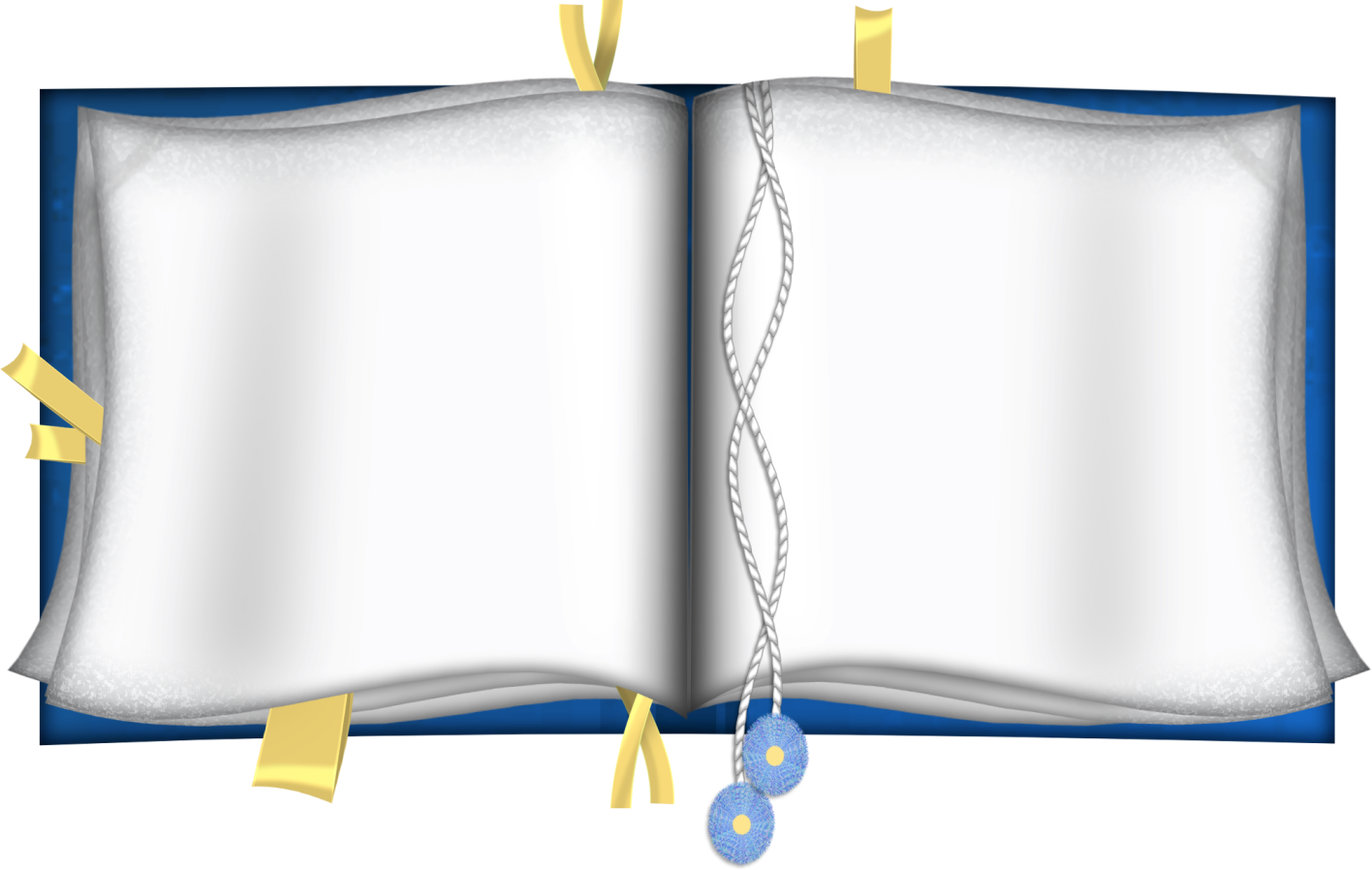 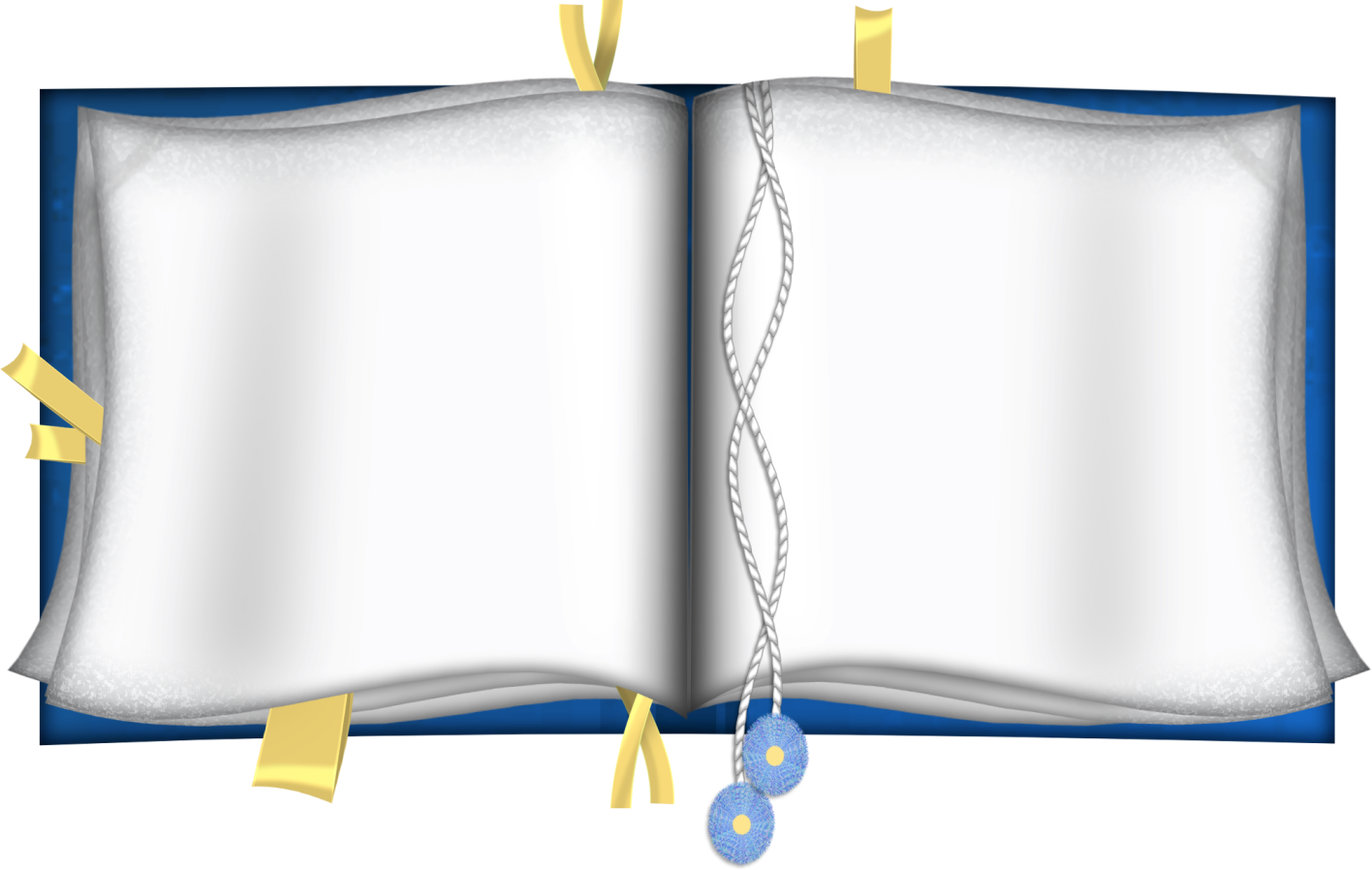 Конец !
Друзья! 

Вы молодцы! 
Вы справились с нашими самыми трудными задачами! 

Поздравляем!
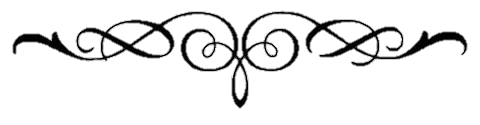 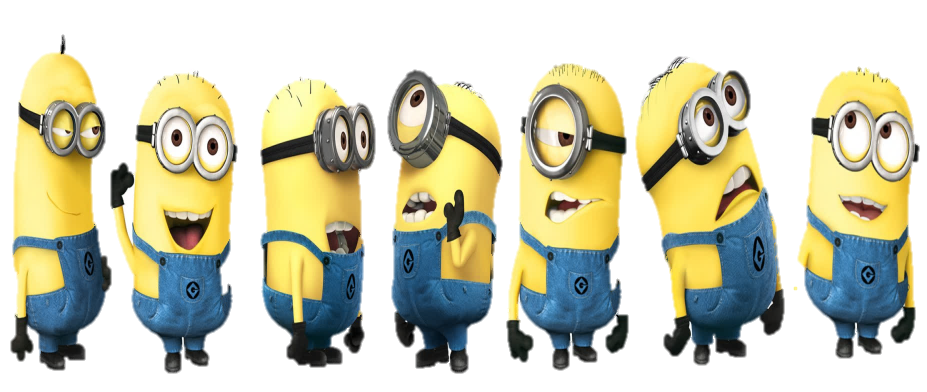